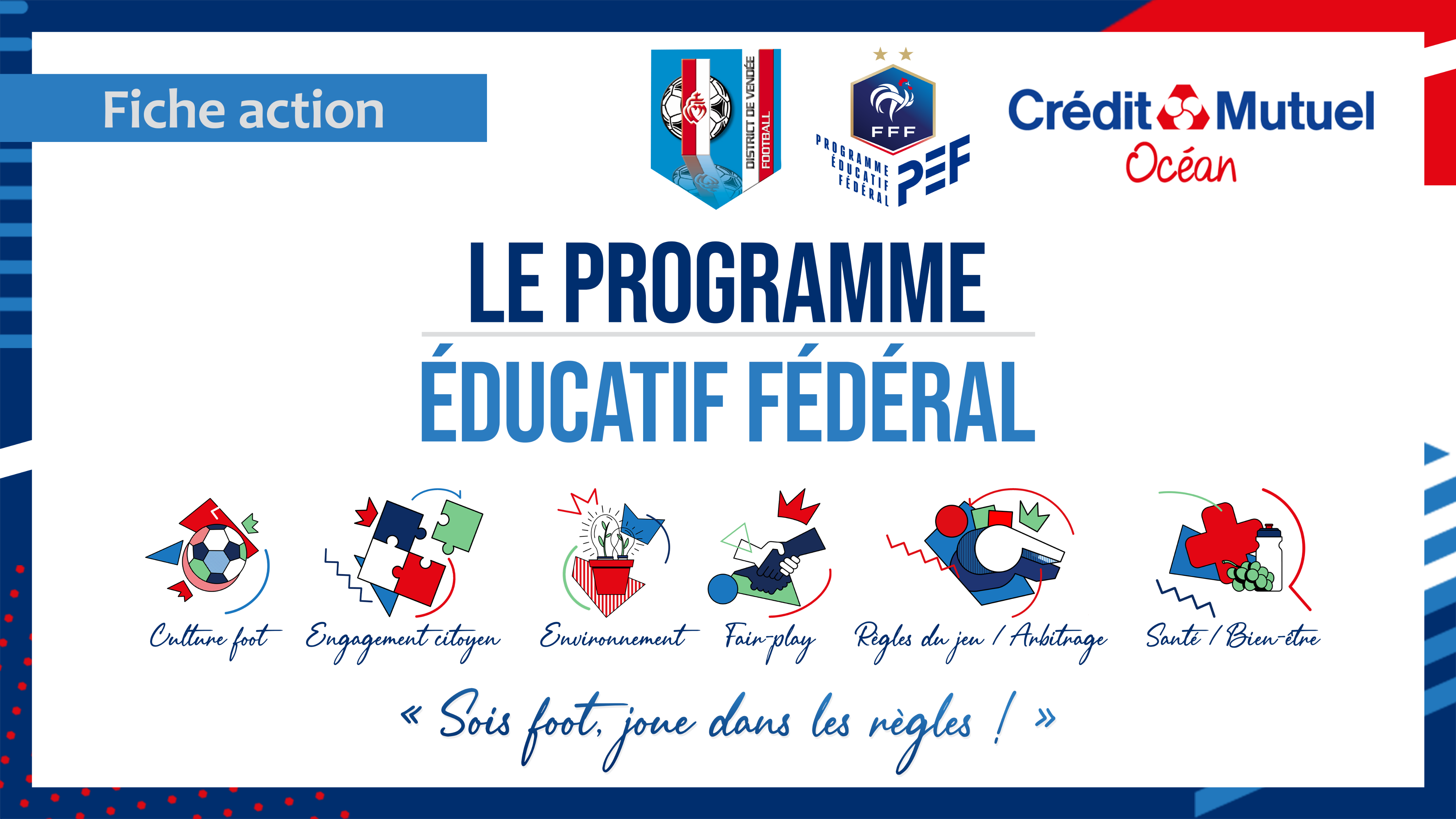 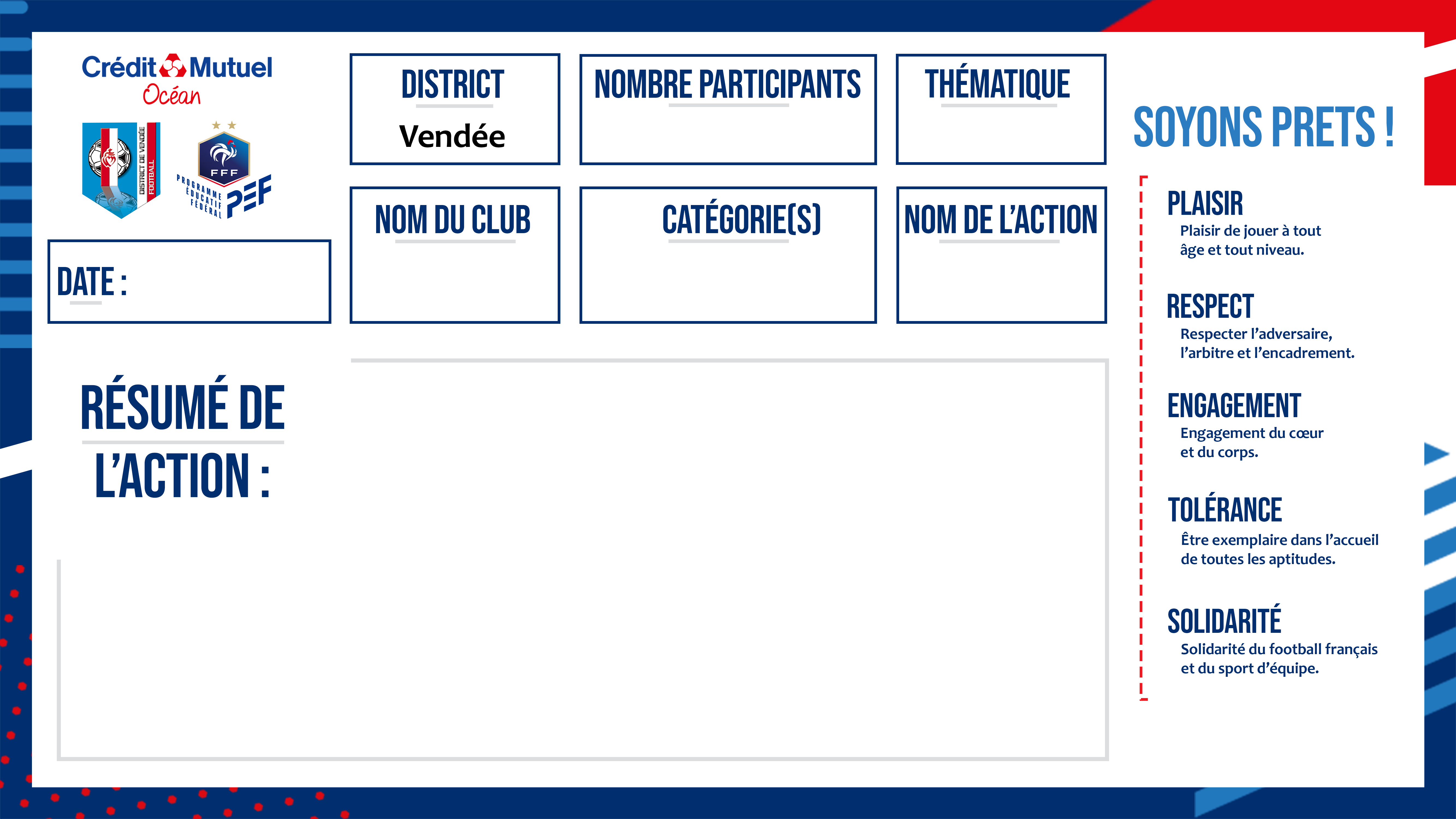 115
Culture Foot
Match de Ligue 1 à La Beaujoire
05/03/2023
Venansault
U6 à U13
Action à l’attention des enfants, parents, éducateurs et dirigeants de l’école de foot du club.
Le dimanche 5 mars dernier, 115 personnes du club ont assisté à la rencontre de ligue 1 entre le FC Nantes et l’OGC Nice au stade de la Beaujoire. Avec la collaboration du club, nos licenciés ont pu découvrir un stade historique, une ambiance unique et un match de haut niveau. Les premiers souvenirs d’enfants qui restent longtemps en mémoire !
Merci à tous ceux qui ont permis la réalisation de cette évènement et participer à l’épanouissement de tous … malgré la météo et les bouchons !
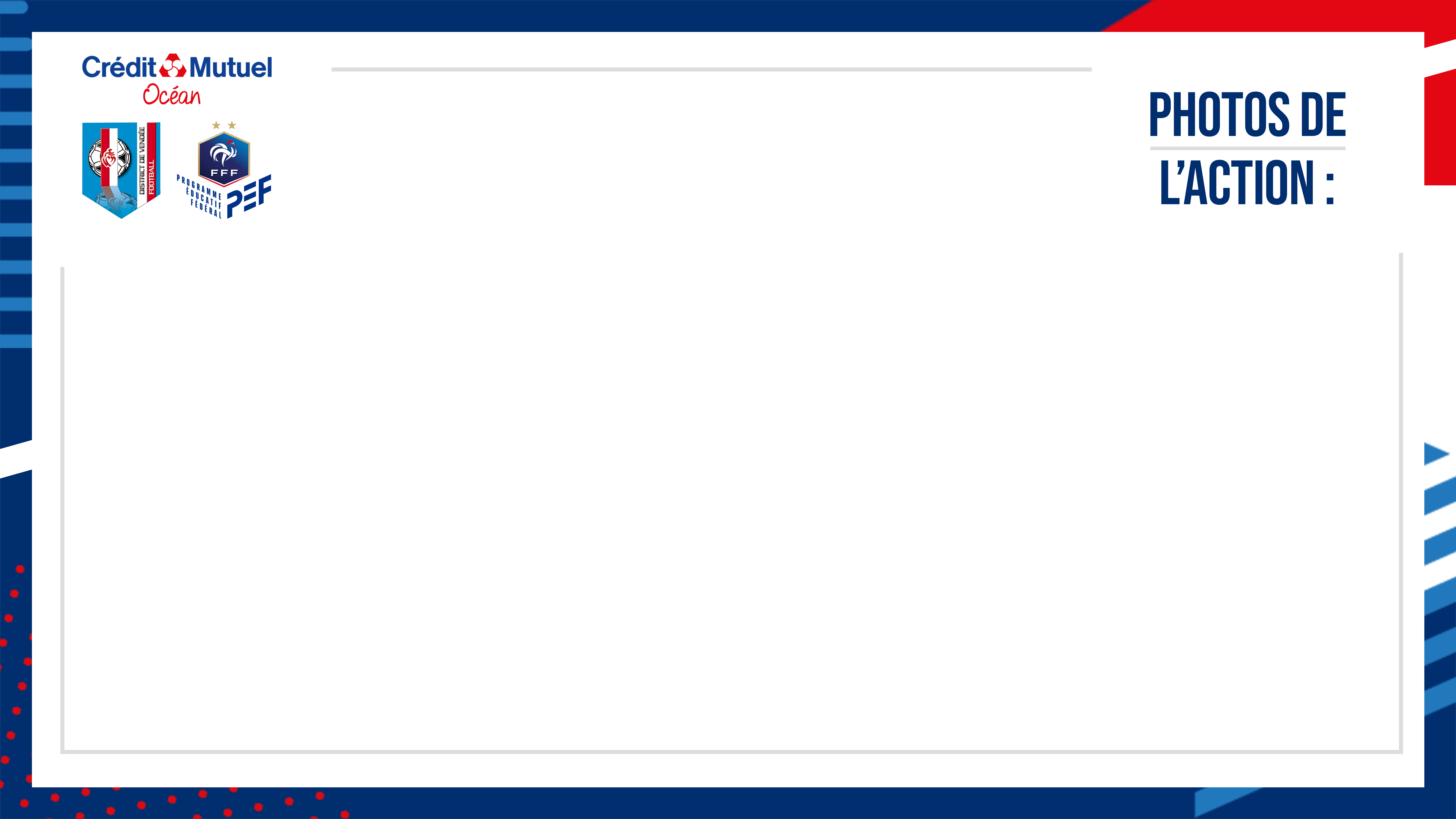 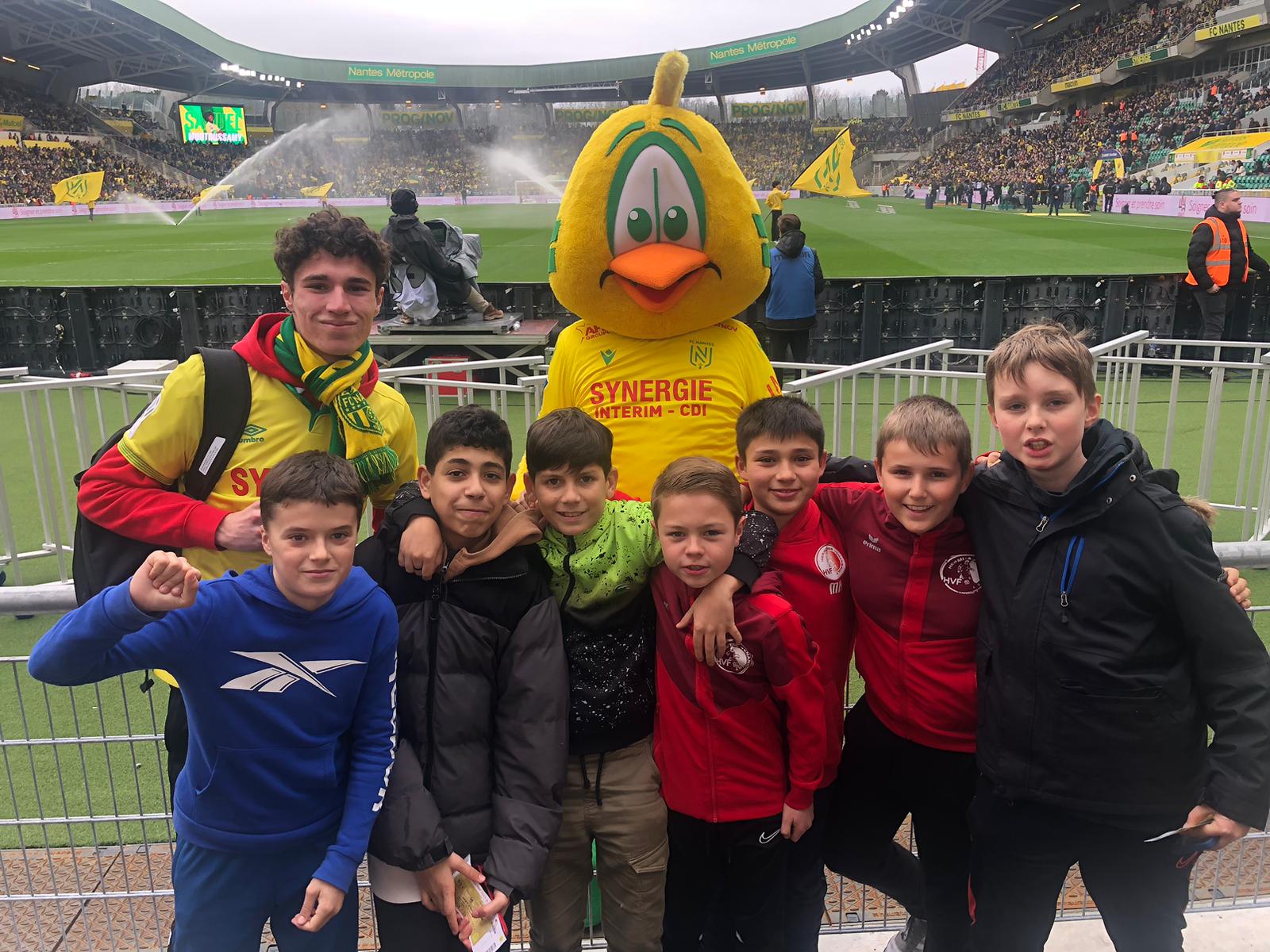 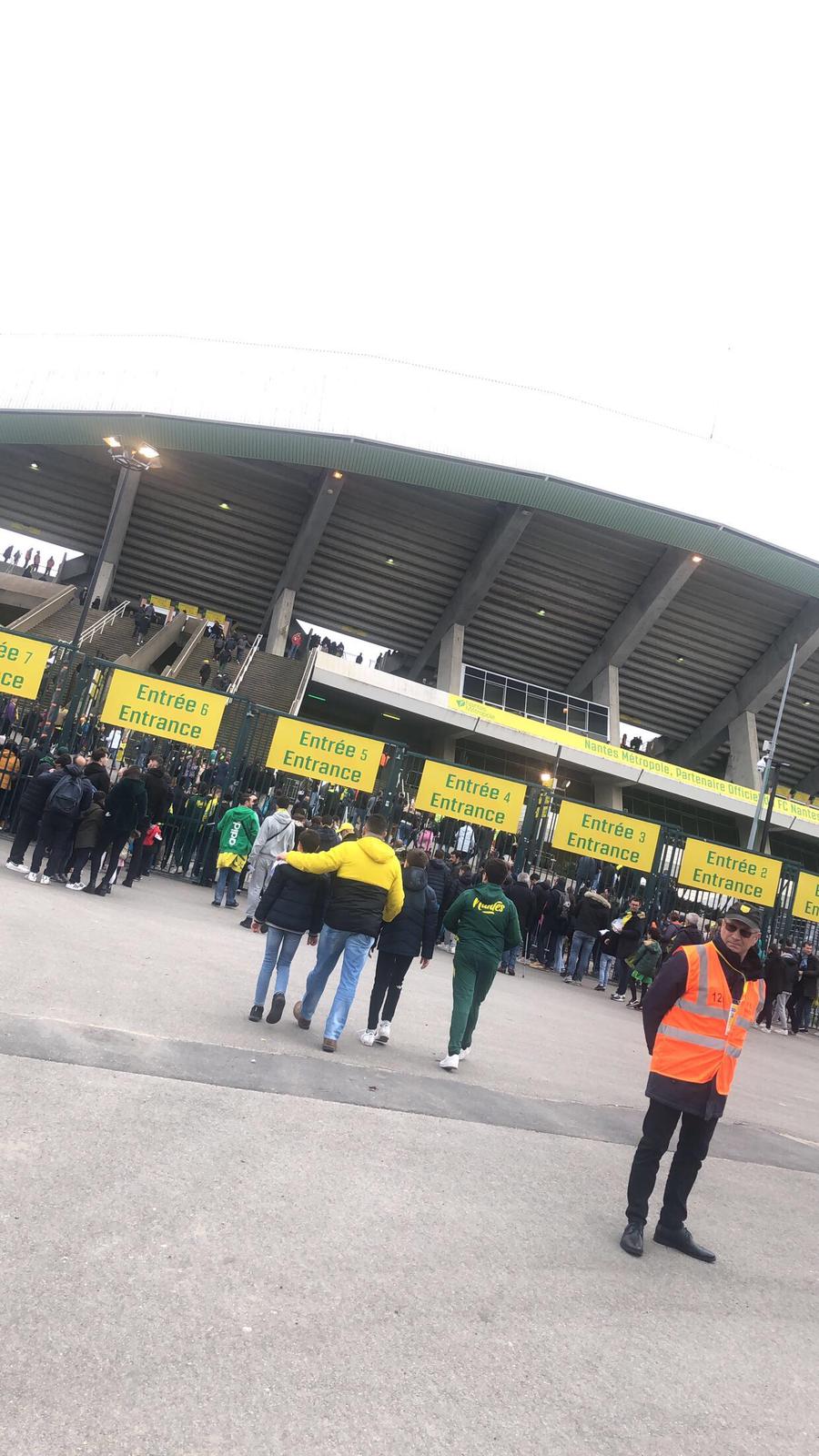 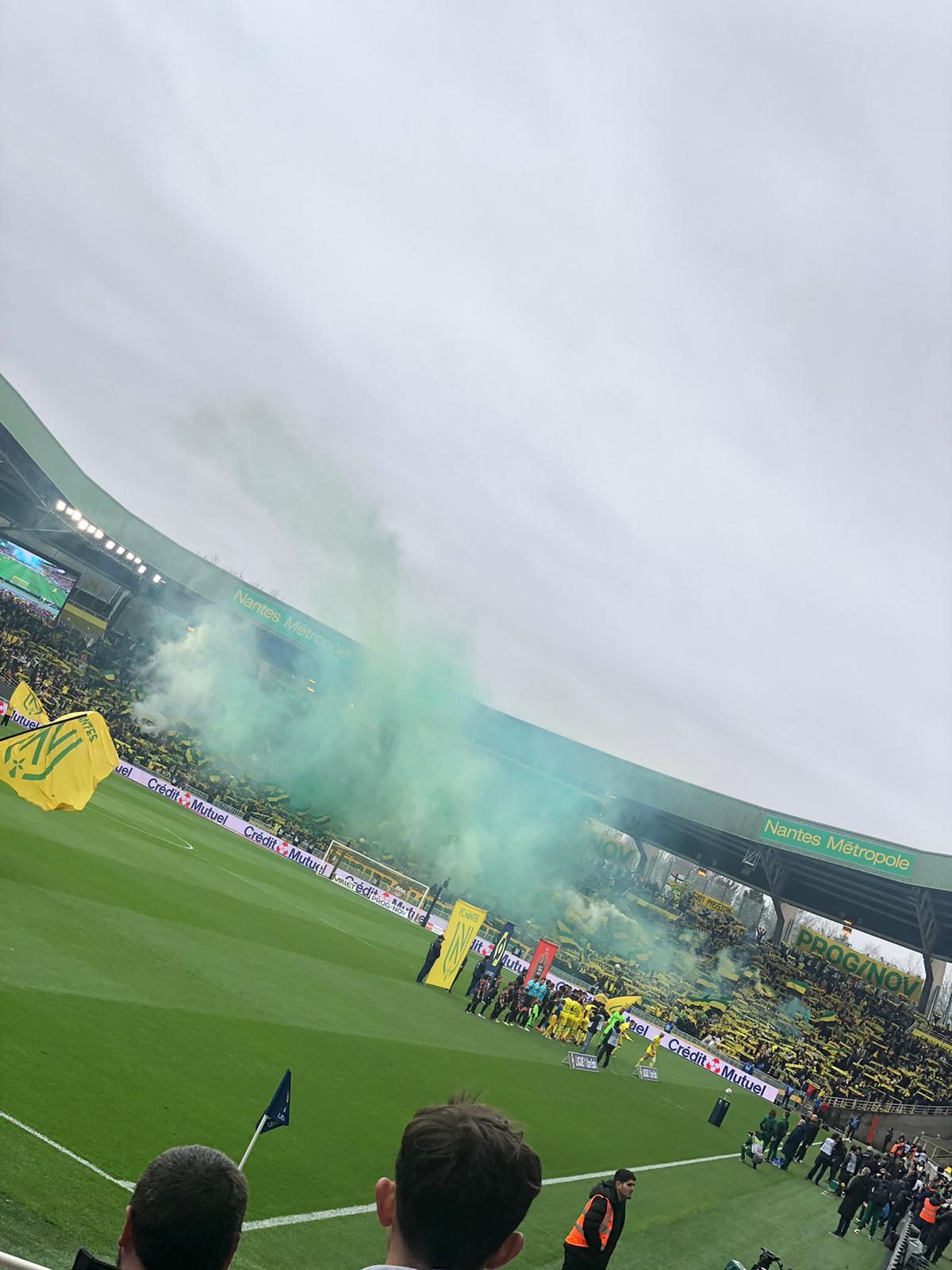